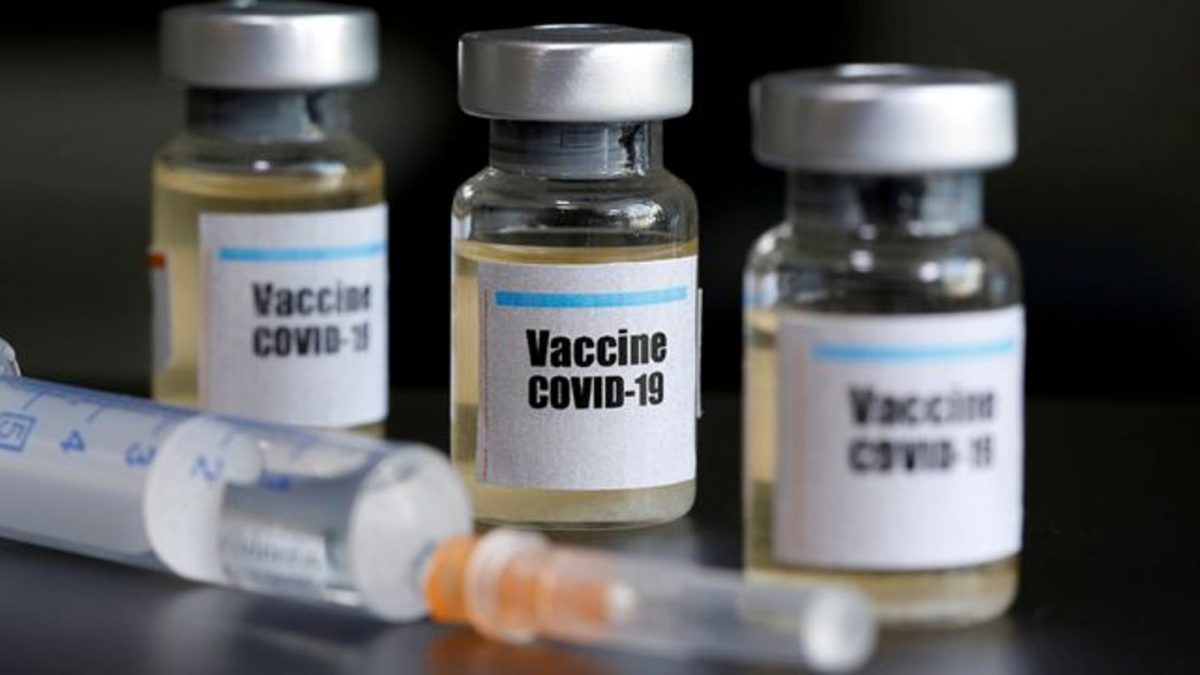 СТАН ВАКЦИНАЦІЇ
31.12.2021
Вакцинація працівників первинної ланки
Вакцинація працівників вторинної ланки
Вакцинація працівників обласних закладів
Вакцинація населення (по районах області)
Вакцинація населення (по надавачах послуг вакцинації)
Вакцинація населення 60+ (по районах області)
Вакцинація населення віком 60+ (по надавачах послуг вакцинації)
ВИКОНАННЯ РІЧНОГО ПЛАНУ ВАКЦИНАЦІЇ (по районах області)
Виконання річного плану вакцинації (по надавачах послуг вакцинації)
ДЯКУЮ ЗА УВАГУ!